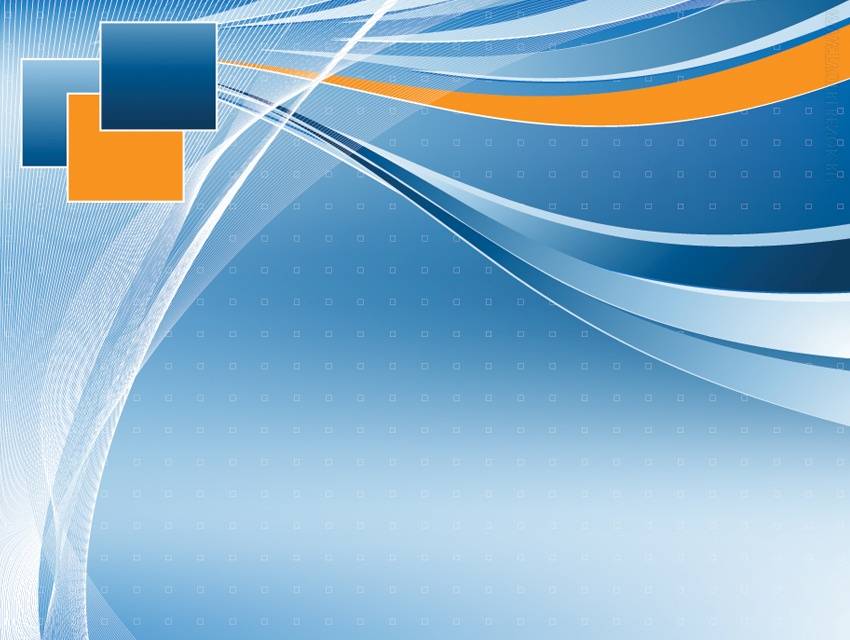 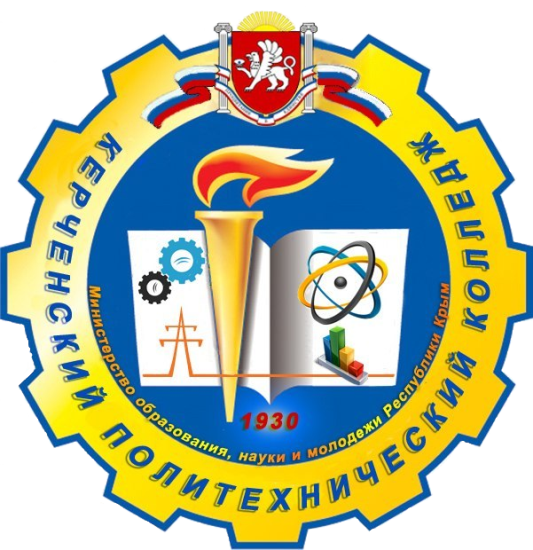 Результаты  ГИА выпускных групппо  итогам 2021-2022 учебного годаПЦК Сферы обслуживанияПредседатель Педант р.г.
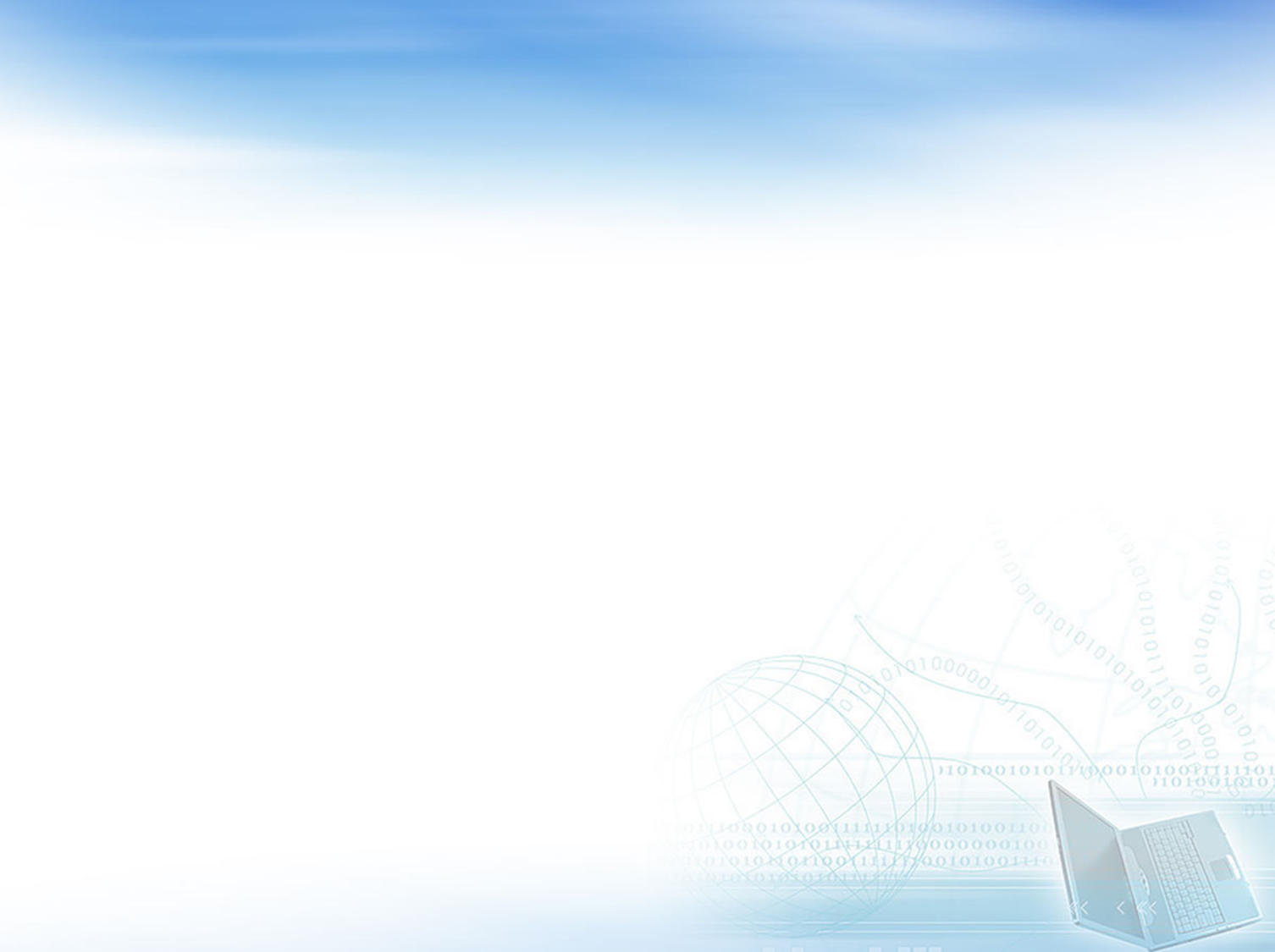 РЕЗУЛЬТАТЫ демонстрационного экзаменапо компетенции  34 Поварское дело
Соответствие стандартам WS – ( 52%)
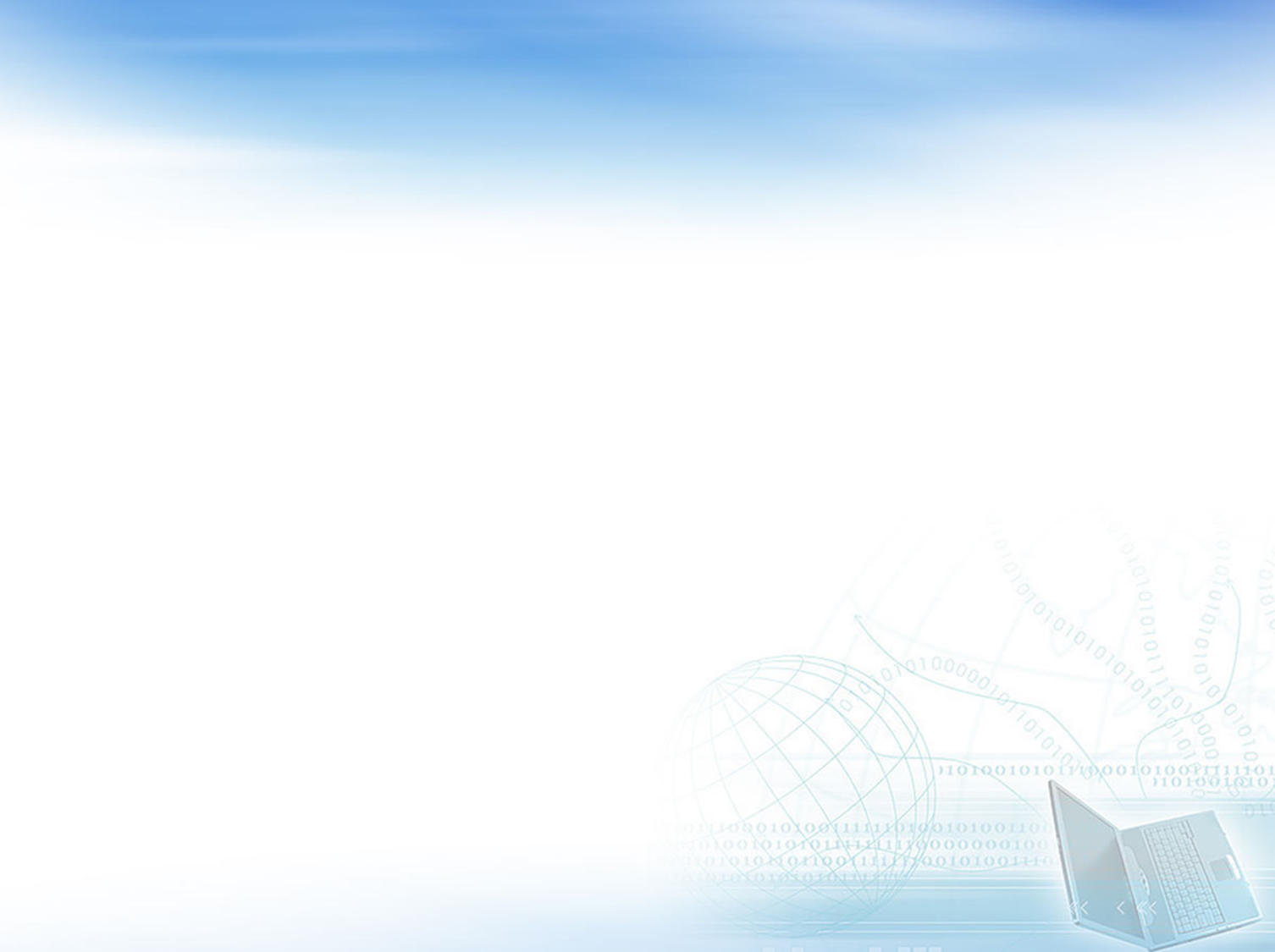 РЕЗУЛЬТАТЫ ЗАЩИТЫ
 ВЫПУСКНЫХ КВАЛИФИКАЦИОННЫХ РАБОТ
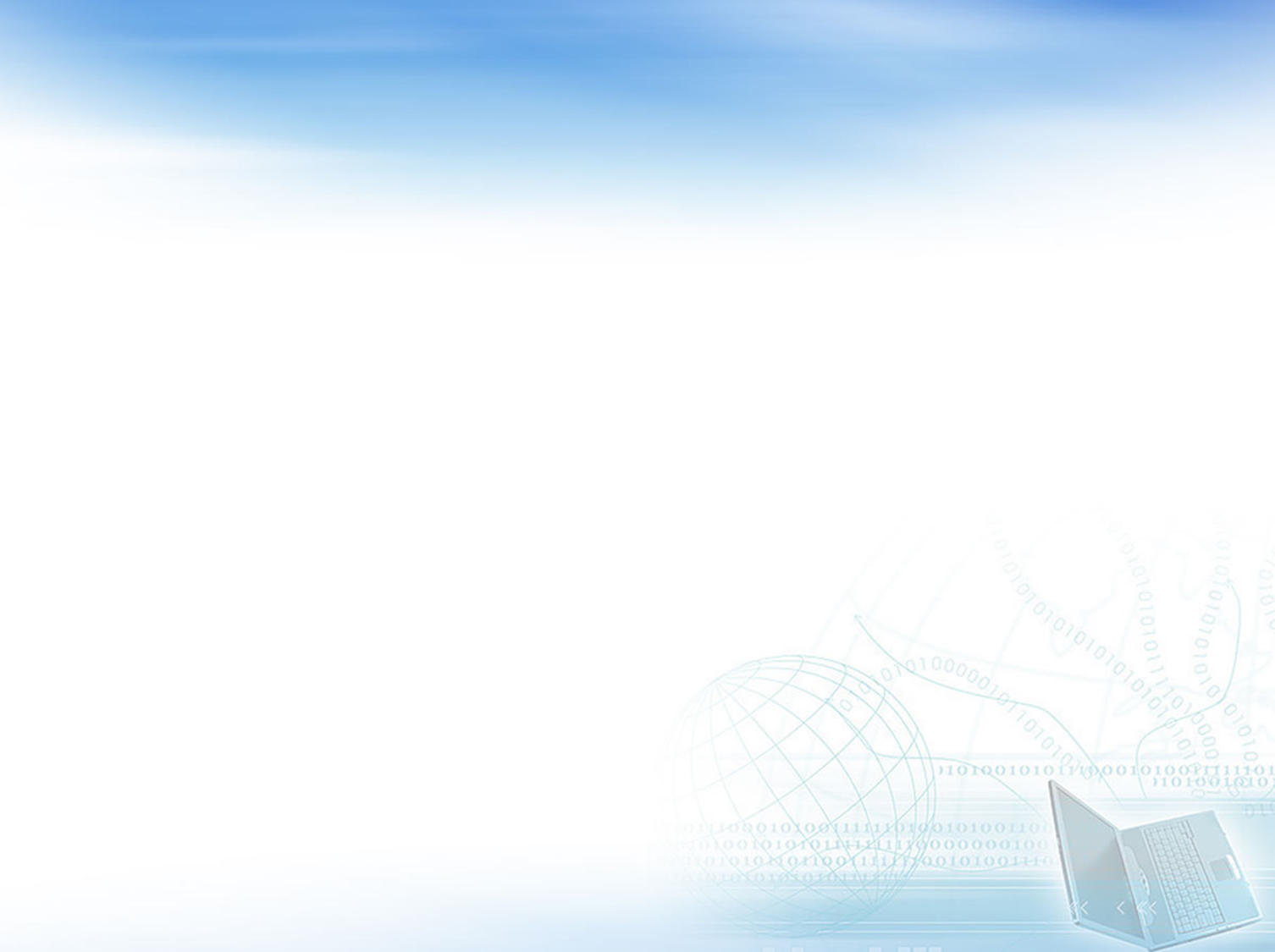 КАЧЕСТВО ЗАЩИТЫ ВЫПУСКНЫХ КВАЛИФИКАЦИОННЫХ РАБОТ В СРАВНЕНИИ С ПРОШЛЫМ УЧЕБНЫМ ГОДОМ
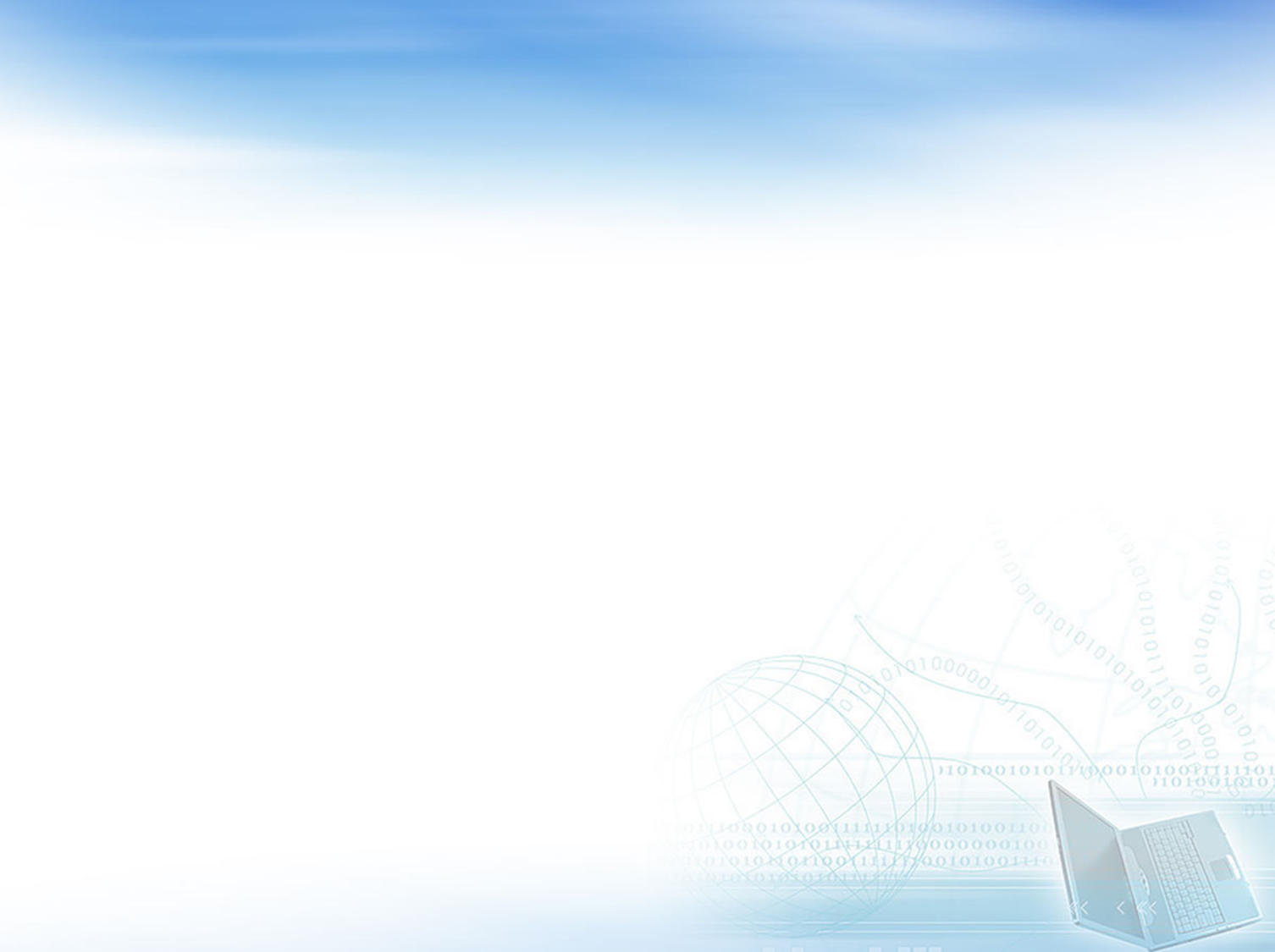 Ожидаемые показатели трудоустройства выпускников